Figure 5. Altered mitochondrial dynamics in differentiated mutant SOD1 NSC34 cells. (A) Representative kymographs of ...
Hum Mol Genet, Volume 18, Issue 23, 1 December 2009, Pages 4552–4564, https://doi.org/10.1093/hmg/ddp421
The content of this slide may be subject to copyright: please see the slide notes for details.
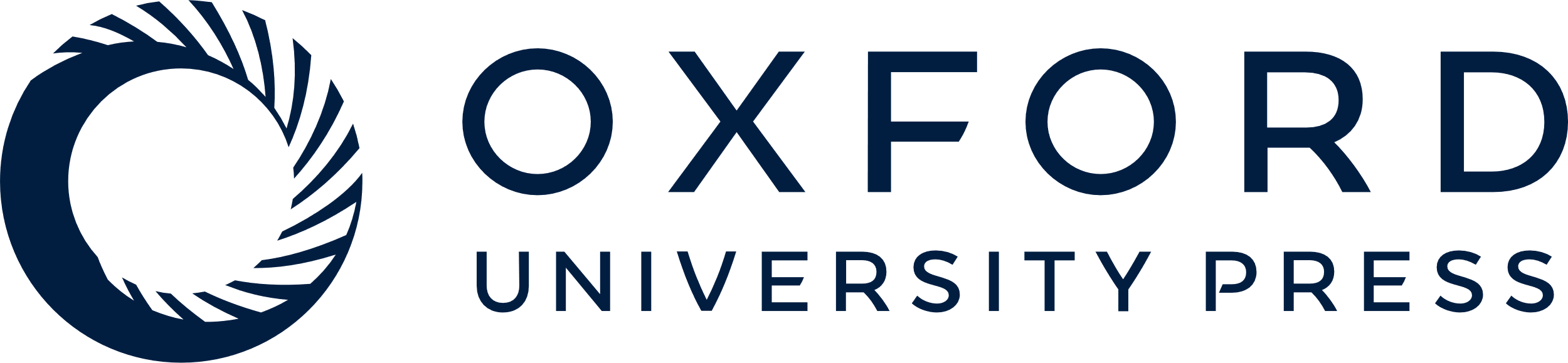 [Speaker Notes: Figure 5. Altered mitochondrial dynamics in differentiated mutant SOD1 NSC34 cells. (A) Representative kymographs of mitoGFP-labeled mitochondria from control (mock and WT IMS-hSOD1) and mutant (G93A and G85R IMS-hSOD1) cells. Total imaging time, 5 min. Scale bar in all panels, 10 µm. Note the reduced motility in mutant SOD1 cells indicated by a prevalence of vertical fluorescent lines corresponding to immobile mitochondria. (B) Relative motility of neuritic mitochondria from IMS-hSOD1 cells. n = 10–13 neurites, *P < 0.05, **P < 0.005 referred to mock-transfected cells. (C) Relative motility of neurite mitochondria in untargeted hSOD1 cells. n = 9–13 neurites, *P < 0.05, **P < 0.005 referred to mock control cells. Error bars represent the SEM.


Unless provided in the caption above, the following copyright applies to the content of this slide: © The Author 2009. Published by Oxford University Press. All rights reserved. For Permissions, please email: journals.permissions@oxfordjournals.org]